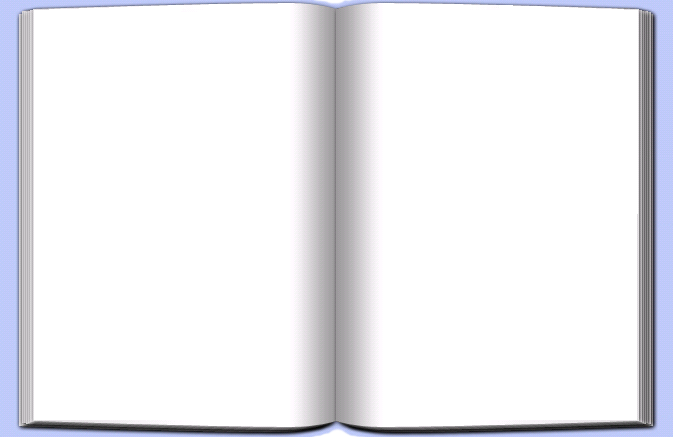 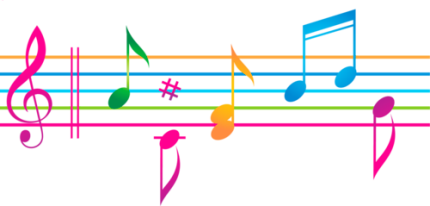 В гостях 
у 
Домисольки
Подготовила 
 музыкальный 
руководитель 
ГБДОУ № 70
   Абрарова В. И. 
Санкт – Петербург
2017 год.
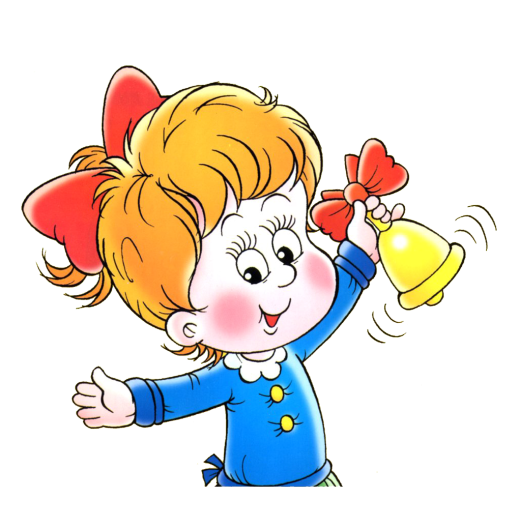 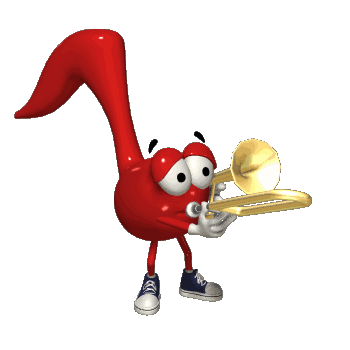 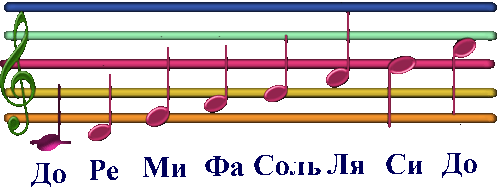 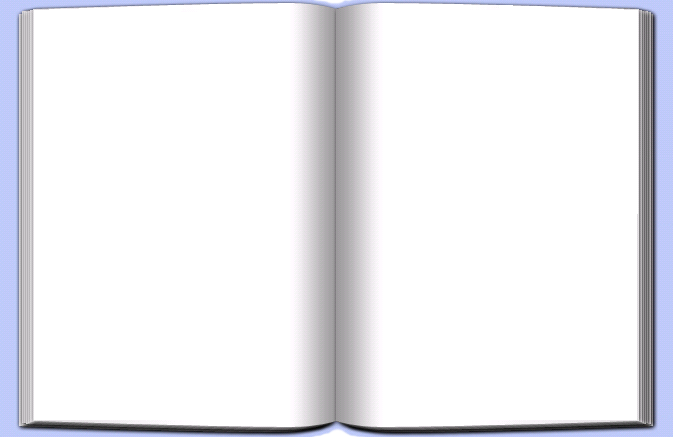 Музыкальная
викторина
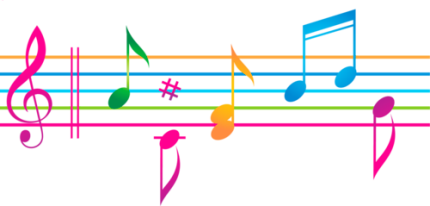 Презентация к музыкальному
            занятию с детьми 
         средней группы ДОУ
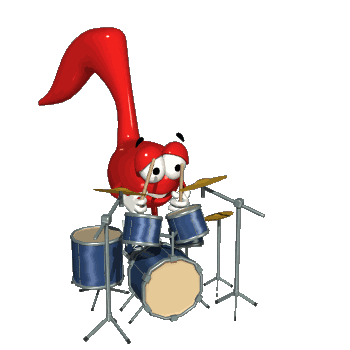 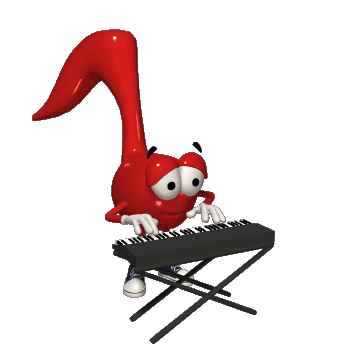 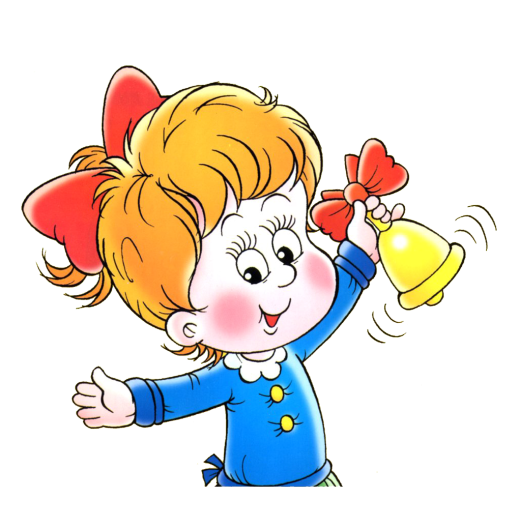 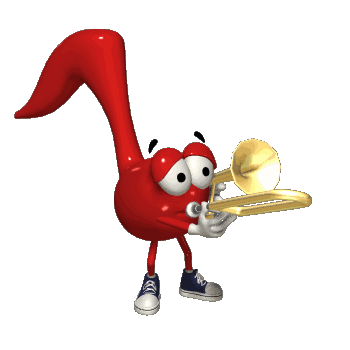 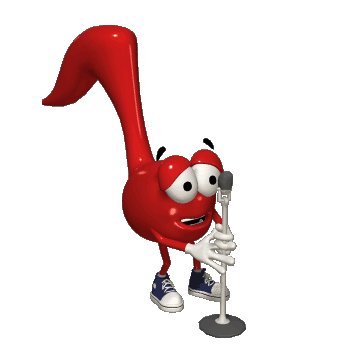 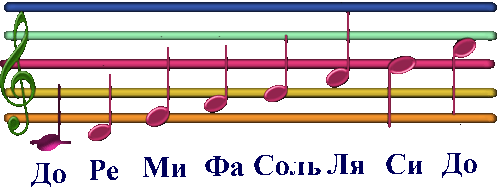 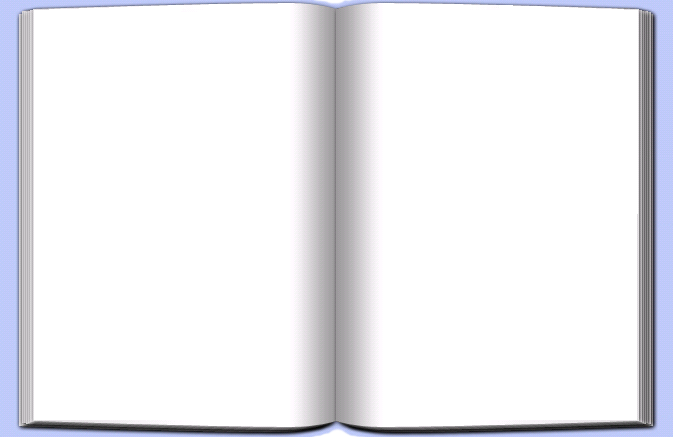 Загадка:
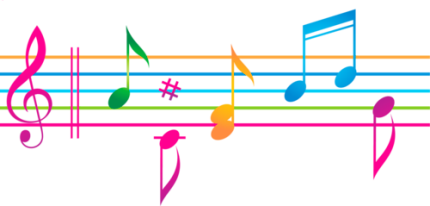 Деревянные подружки
Пляшут на его макушке.
Бьют его, а он гремит,
В ногу всем шагать велит.
Слышен гром и тут и там,
Так гремит наш ….
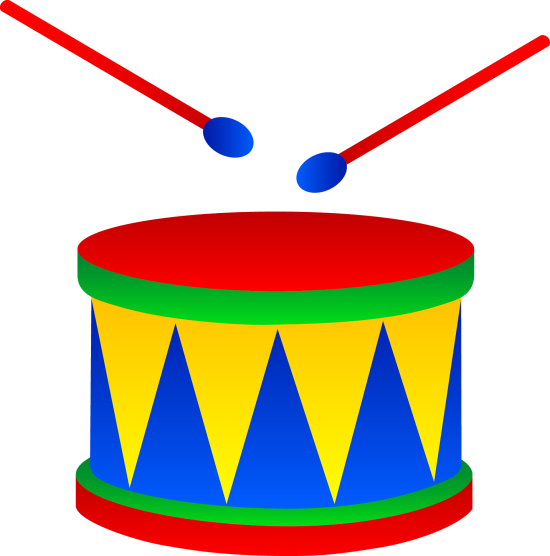 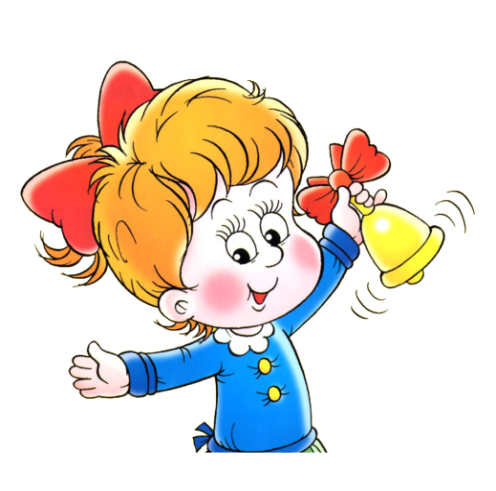 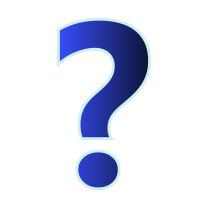 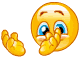 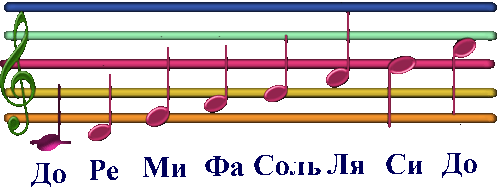 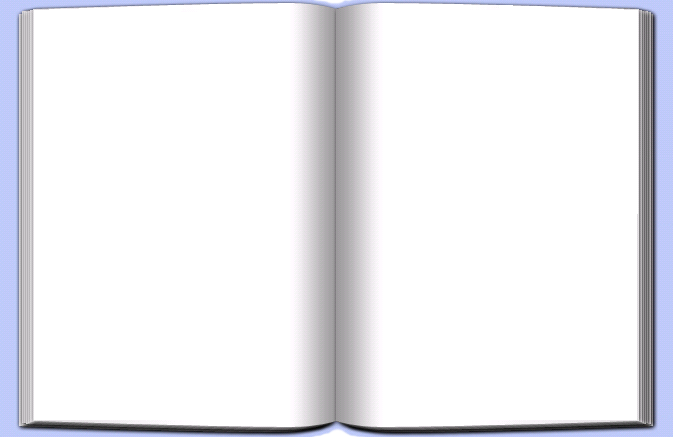 Загадка:
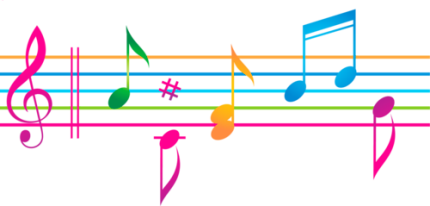 Играет весело Тимошка,
Заливается…
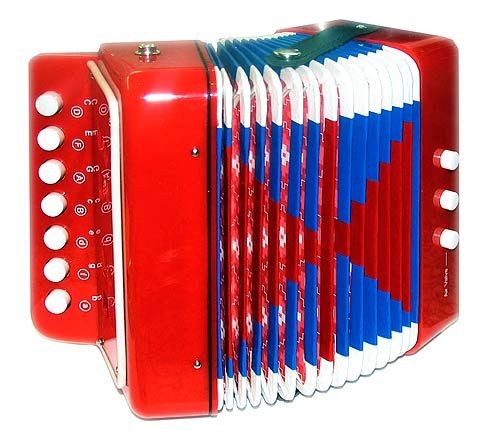 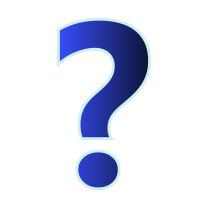 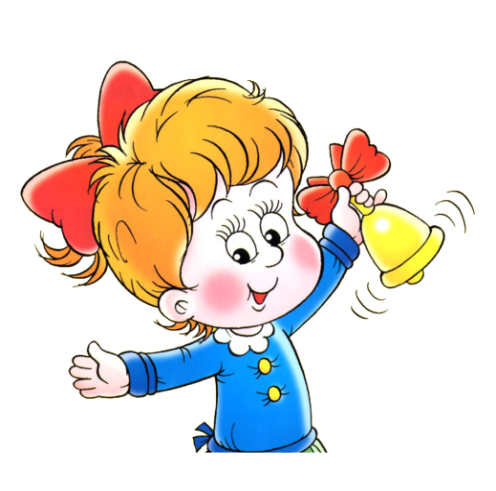 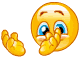 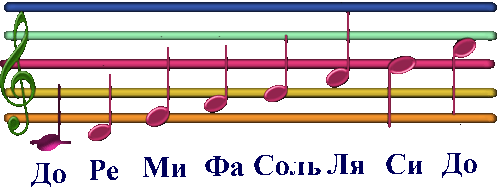 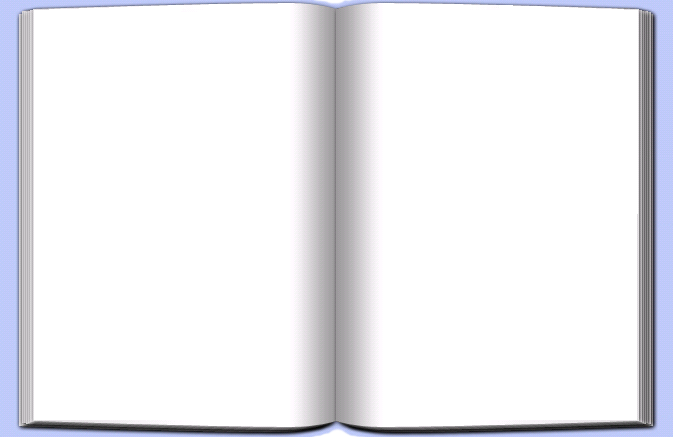 Загадка:
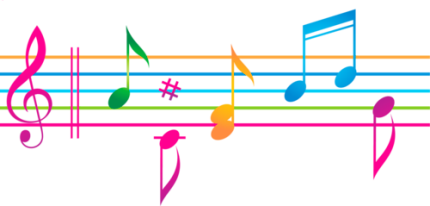 Деревянные, резные,
Лаковые, расписные.
Очень весело стучат,
Всех игрою веселят…
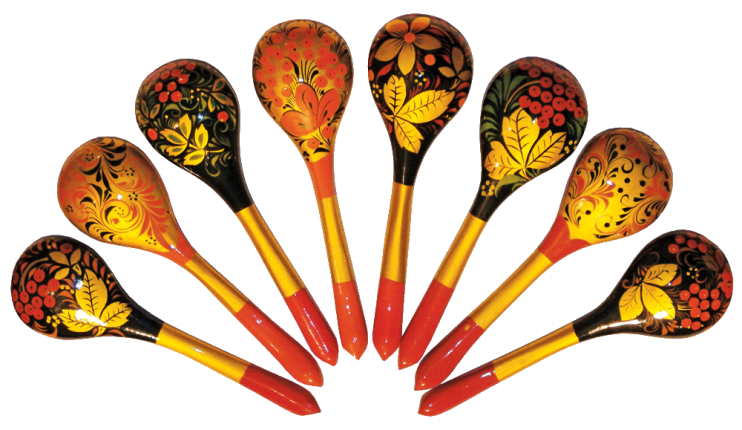 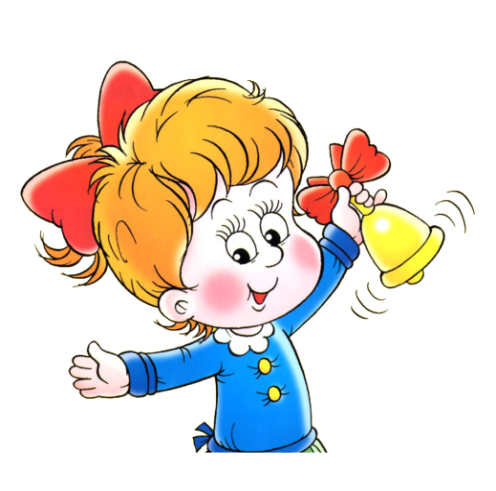 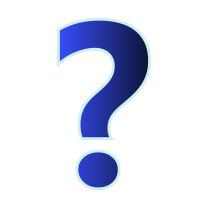 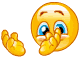 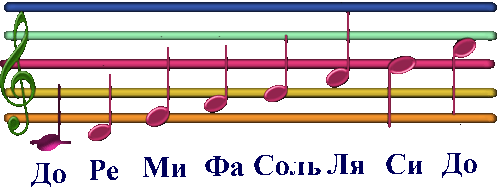 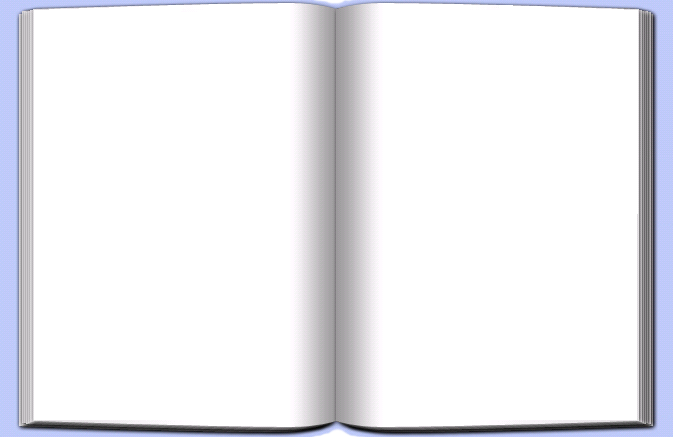 Загадка:
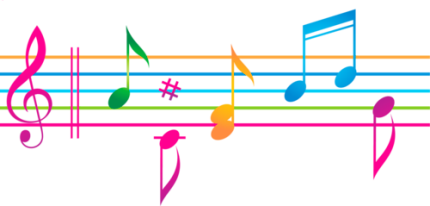 У него чистейший звон,
Вот наш друг…
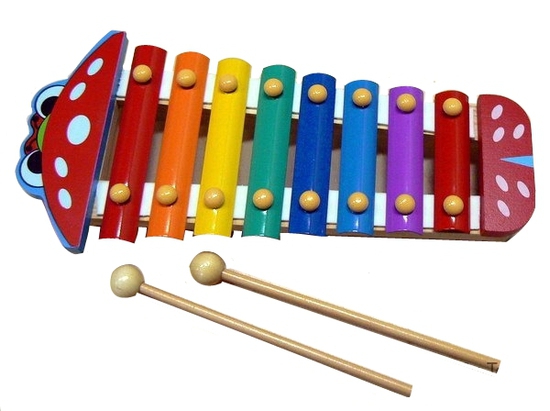 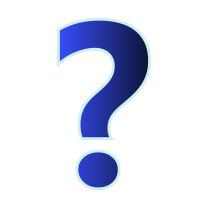 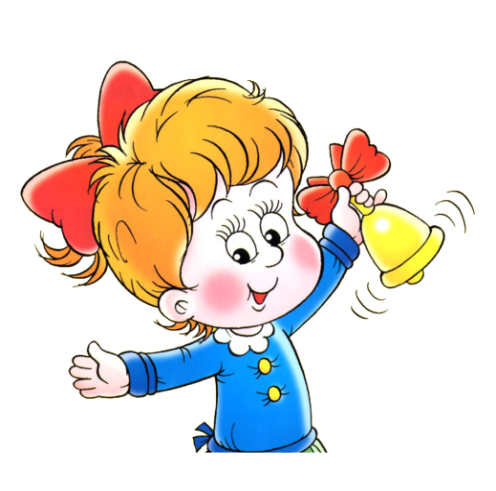 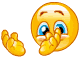 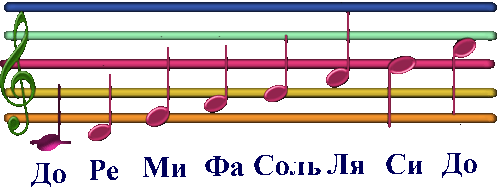 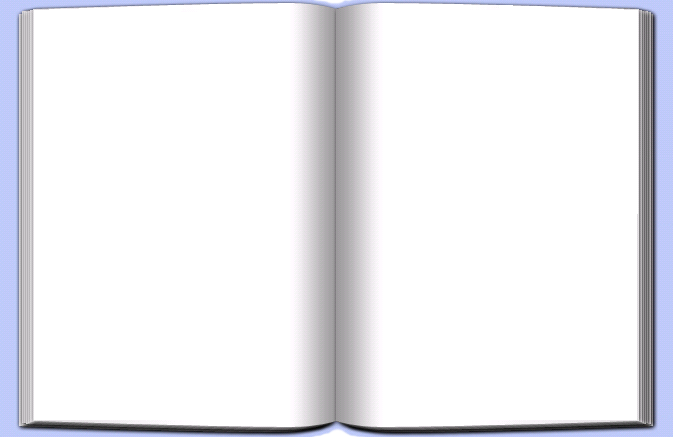 Загадка:
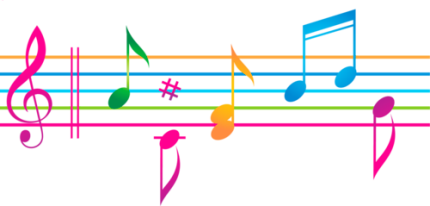 Он в оркестре тоже нужен
И звучит других не хуже,
На нём играть мы тоже будем
Дайте в руки звонкий…
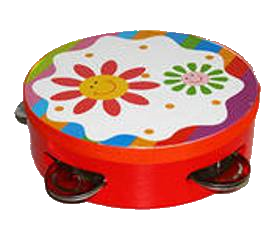 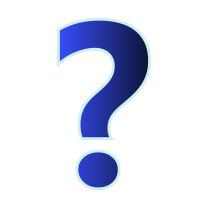 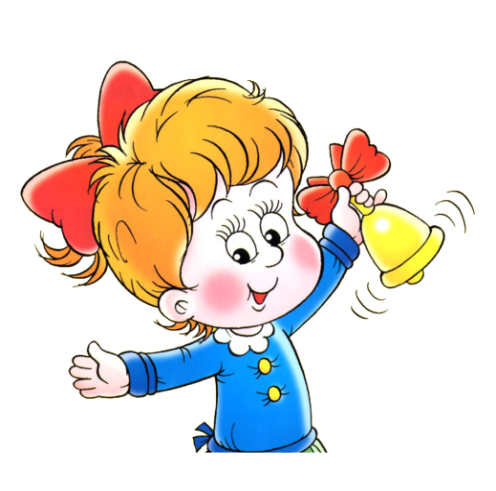 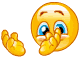 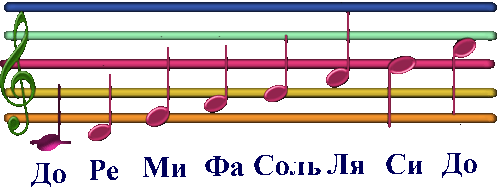 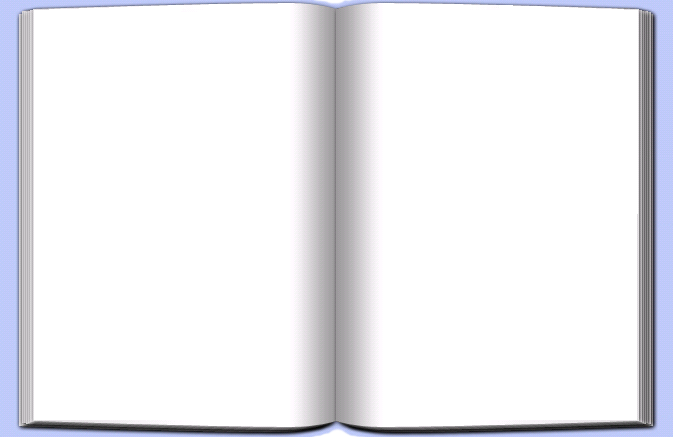 Загадка:
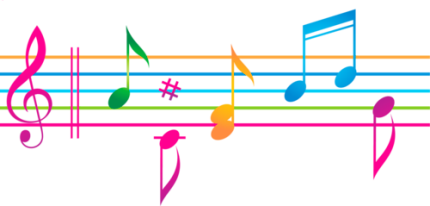 Динь - ди - лень, 
Динь - ди - лень,
Целый день
Звенеть не лень…
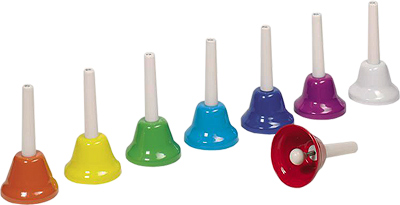 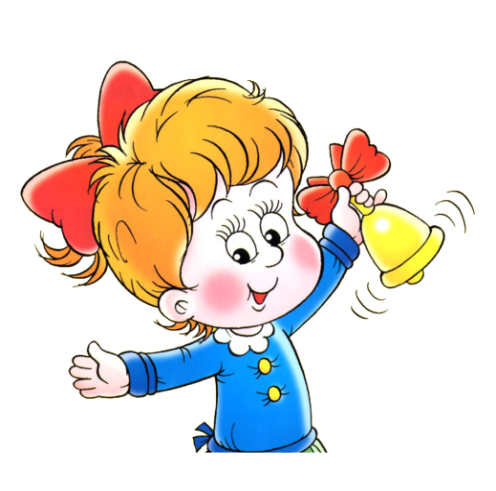 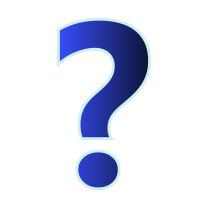 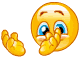 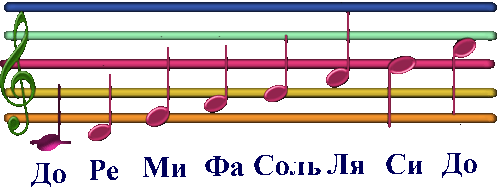 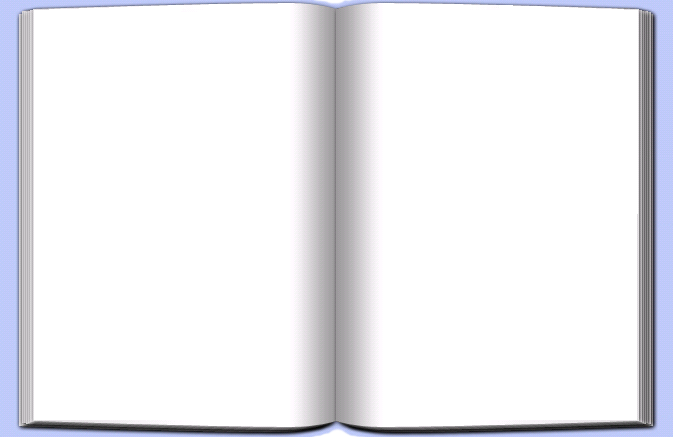 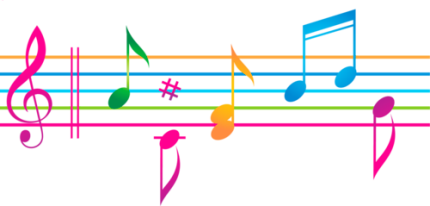 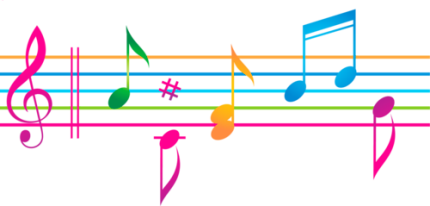 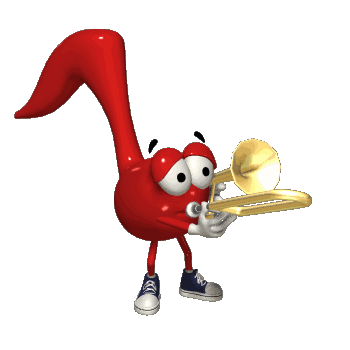 До встречи!
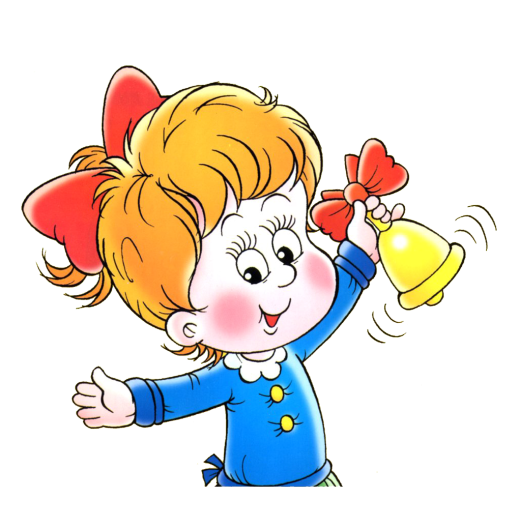 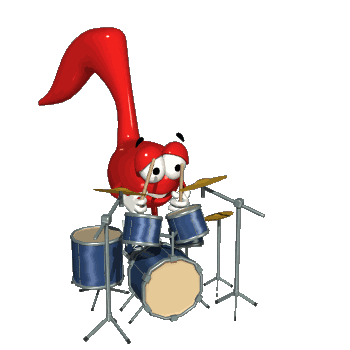 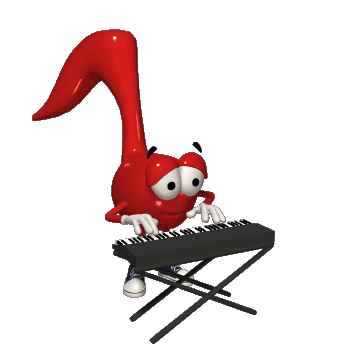 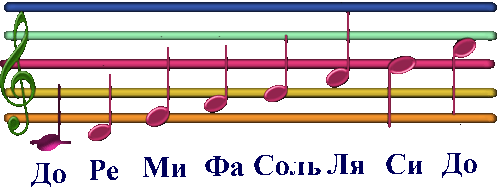